ULキャンプと登山は相性最高
アウトドアを極めるなら荷物は最小限が最適解
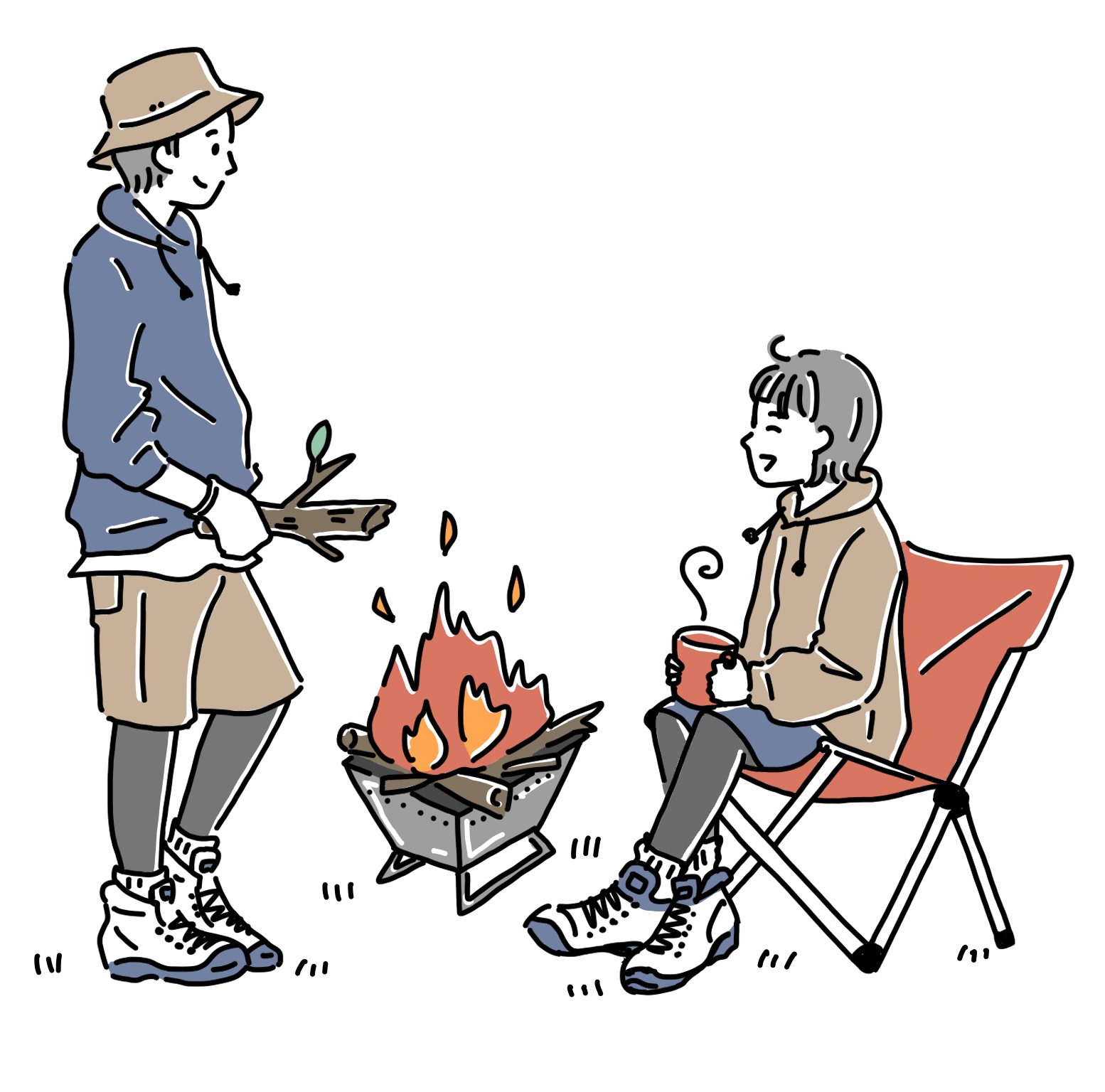 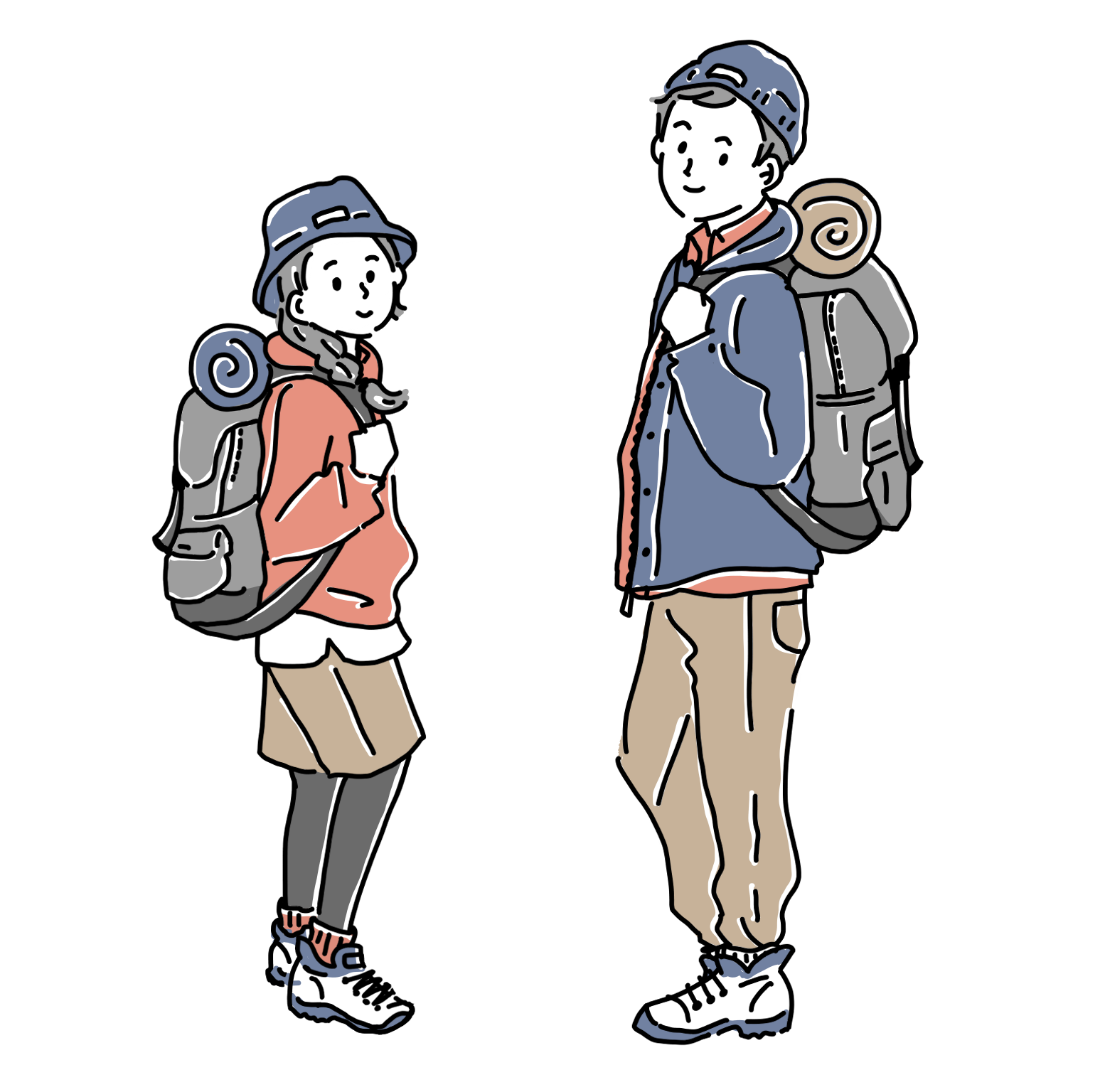 1
ULキャンプと登山の共通点
答え：ザック1つで楽しめる
2